Le medie imprese del Mezzogiorno e il ruolo dei ‘capitali’ strategici
Marco Pini

Catania, 18 dicembre 2023
CAPITALE UMANO: QUALI INVESTIMENTI?
Quote % delle MI che prevedono di investire nel 2023-25 nel Capitale Umano, secondo le diverse tipologie di investimento
DIFFICOLTA’ DI OCCUPAZIONE 
HIGH-SKILL
VOLONTA’ DI CAMBIARE
Indagine Centro Studi Tagliacarne-Unioncamere, 2023

Up-skilling: formazione per far crescere le attuali competenze tecnico-professionali; Re-skilling: formazione su nuove competenze tecnico-professionali;               Intrapreneurship: formazione per aumentare la responsabilizzazione e la capacità di iniziativa; Formazione manageriale: formazione su nuovi modelli di business
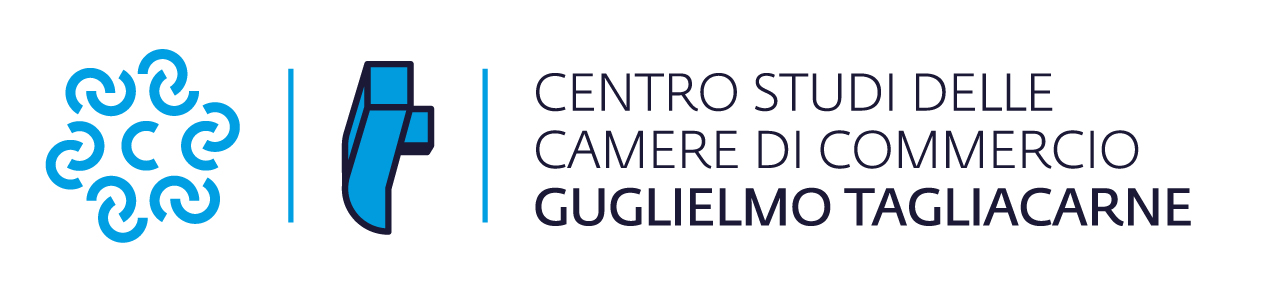 MI E COMPETITIVITA’: EFFETTO ACCELERATORE DEL CAPITALE UMANO
Quota % di MI che prevedono un aumento del fatturato nel triennio 2023-25 a seconda degli investimenti nel Capitale Umano (CU)
Effetto CU
+ Effetto CU nel Mezzogiorno
MI che non investono nel Capitale Umano
MI che investono nel Capitale Umano
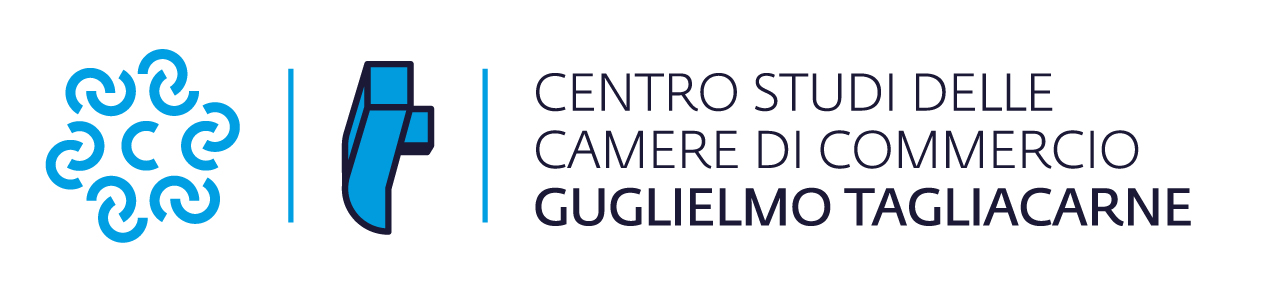 Indagine Centro Studi Tagliacarne-Unioncamere, 2023

Capitale Umano (CU): competenze tecniche, manageriali, capacità relazionali e adattamento del personale
TRANSIZIONE DIGITALE: EFFETTO ACCELERATORE DEL CAPITALE ORGANIZZATIVO
Quota % di MI che prevedono un aumento del fatturato nel triennio 2023-25 a seconda degli investimenti nella Transizione Digitale (TD) e nel Capitale Organizzativo (CO)
Effetto CO
+ Effetto CO nel Mezzogiorno
MI Mezzogiorno
MI altre aree
Indagine Centro Studi Tagliacarne-Unioncamere, 2023

Capitale Organizzativo (CO): dotazione di strumenti di Governance efficienti e abbinati alle best practices
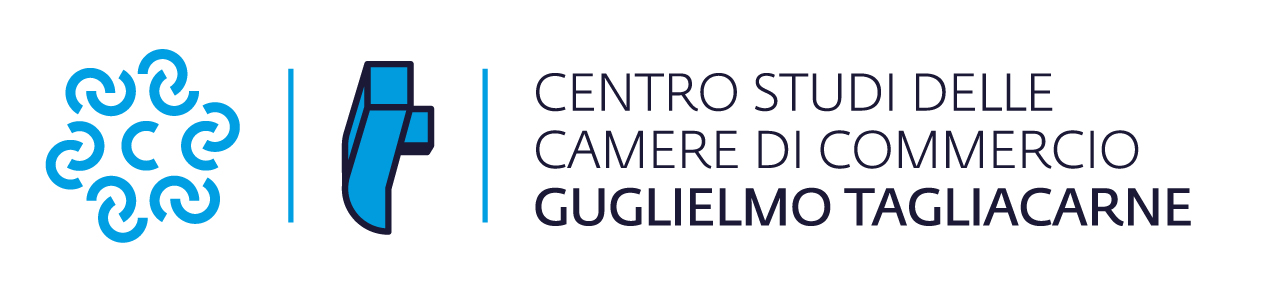 FILLING THE VOIDS: IL RUOLO DEI SOGGETTI ESTERNI PER LA TRANSIZIONE DIGITALE
Quote % di MI che investiranno nel 2023-25 nella Transizione Digitale (TD), secondo le diverse tipologie di soggetti di cui si avvarranno
Indagine Centro Studi Tagliacarne-Unioncamere, 2023

Istituzioni: Camere di Commercio (PID-Punti Impresa Digitale), Ministero (innovation manager), ecc.
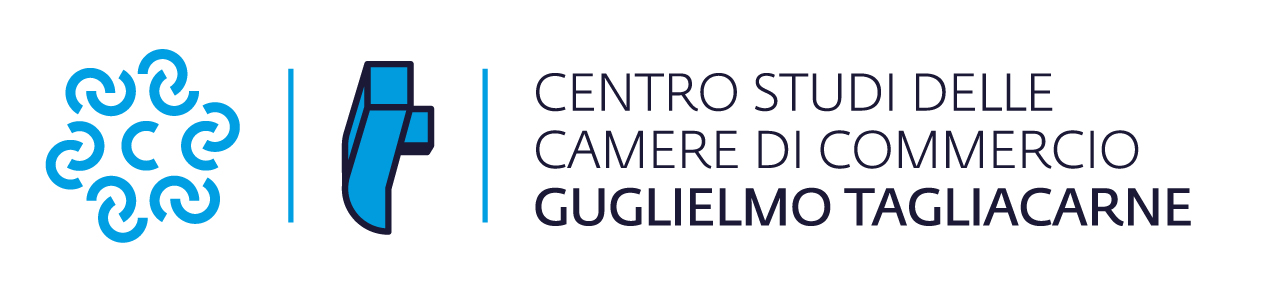 DUPLICE TRANSIZIONE: IL CAMMINO FATTO E QUELLO ANCORA DA FARE
Distribuzione % delle MI a seconda degli investimenti nella Duplice Transizione (DT) nel 2020-22 e 2023-25
CHI INVESTIRA’ NEL 2023-25: 6 SU 10
MENO STOP DT
PIU’ 
START DT
Indagine Centro Studi Tagliacarne-Unioncamere, 2023

Duplice Transizione (DT): Investimenti nella digitalizzazione e nella sostenibilità ambientale
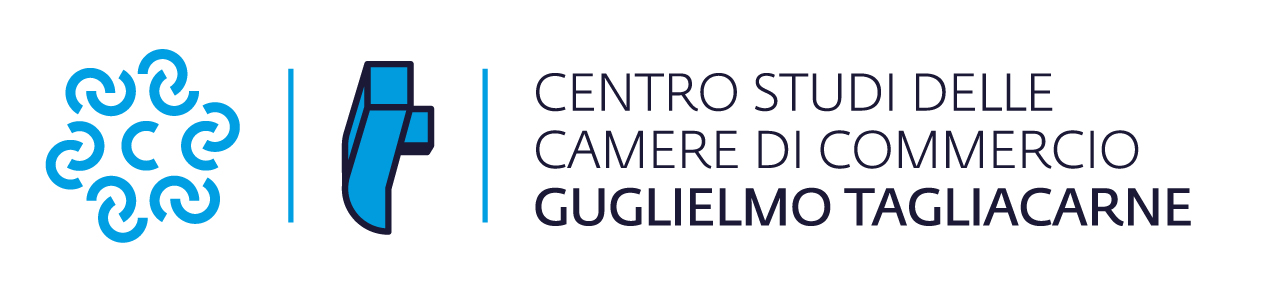 Rimuovere le barriere alla Duplice transizioneQuali?
Barriere alla Transizione Digitale e Green* delle MI del Mezzogiorno
Barriere alla Transizione Green
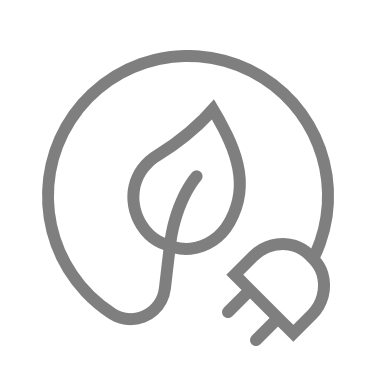 Barriere alla Transizione Digitale
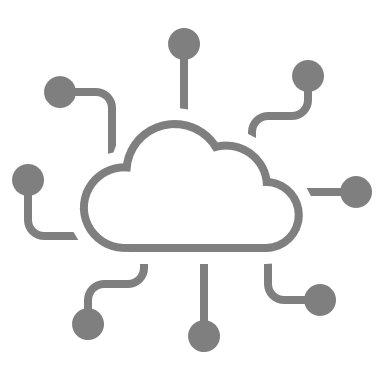 33%
53%
Barriere economiche
risorse economiche insufficienti all’interno dell’azienda; finanziamenti esterni insufficienti anche a causa dei tassi di interesse alti; costi delle tecnologie / materie prime e materie prime seconde green troppo elevati
Economiche
23%
38%
Barriere culturali
assenza di conoscenza degli effetti positivi delle tecnologie / del green sulla competitività dell’azienda; mancanza di interesse da parte del management
Culturali
29%
24%
Barriere burocratiche eccessiva burocrazia
Burocratiche
Indagine Centro Studi Tagliacarne-Unioncamere, 2023

* % su totale imprese che non investiranno nella digitalizzazione / nella sostenibilità ambientale nel 2023-25
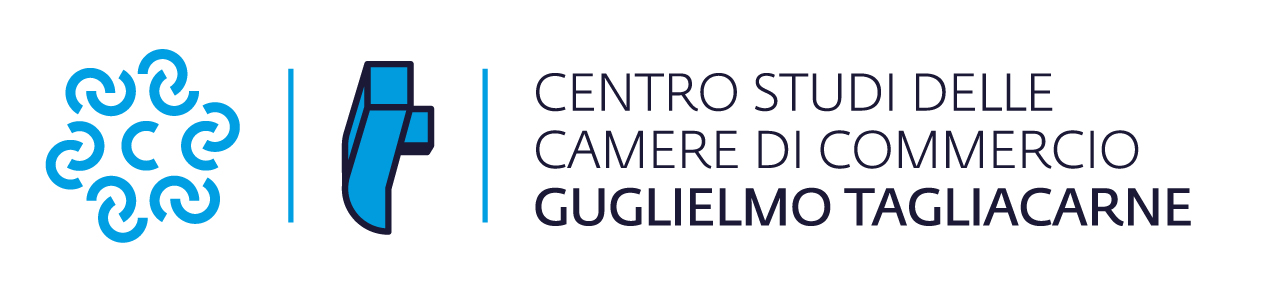 Grazie per l’attenzione
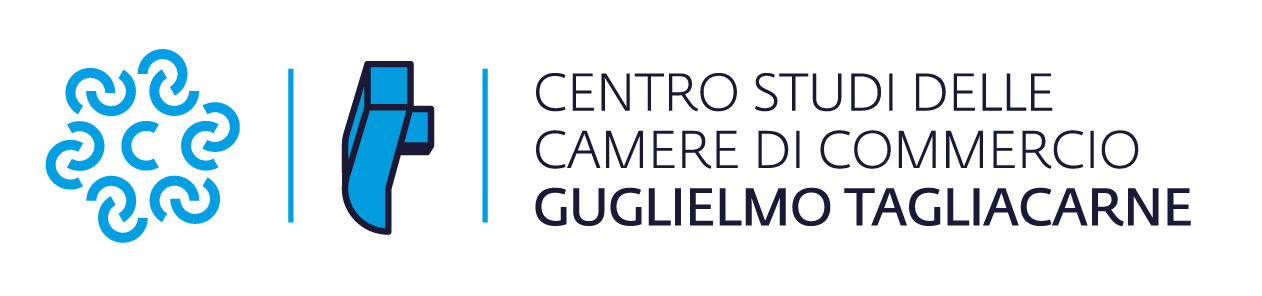 www.tagliacarne.it